ΤΜΗΜΑ ΔΗΜΟΣΙΑΣ ΔΙΟΙΚΗΣΗΣ ΚΑΙ ΠΡΟΣΩΠΙΚΟΥ Νομικό Πλαίσιο Προστασίας Δεδομένων Προσωπικού Χαρακτήρα
Ειρήνη Λοϊζίδου Νικολαΐδου
Επίτροπος Προστασίας Δεδομένων Προσωπικού Χαρακτήρα 
Επίτροπος Πληροφοριών
Αντιπρόεδρος Ευρωπαϊκού Συμβουλίου Προστασίας Δεδομένων
29 Σεπτεμβρίου 2023
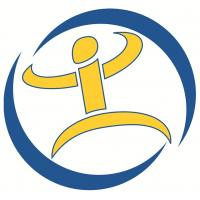 Νομικό πλαίσιο
Ο Κανονισμός (ΕΕ) 2016/679 του Ευρωπαϊκού Κοινοβουλίου και του Συμβουλίου της 27ης Απριλίου 2016 για την προστασία των φυσικών προσώπων έναντι της επεξεργασίας των δεδομένων προσωπικού χαρακτήρα και για την ελεύθερη κυκλοφορία των δεδομένων αυτών, Γενικός Κανονισμός για την Προστασία Δεδομένων (ΓΚΠΔ)
Ο περί της Προστασίας των Φυσικών Προσώπων Έναντι την Επεξεργασία των Δεδομένων Προσωπικού Χαρακτήρα και της Ελεύθερης Κυκλοφορίας των Δεδομένων αυτών Νόμος του 2018 (Ν.125(Ι)/2018) 
Ο περί Δικαιώματος Πρόσβασης σε Πληροφορίες του Δημόσιου Τομέα Νόμος του 2017 (Ν.184(Ι)/2017)
Ο περί Δημόσιας Υπηρεσίας Νόμος του 1990(ως τροποποιείται) και οι περί Δημόσιας Υπηρεσίας Κανονισμοί (Γενικοί, χορήγηση αδειών, αξιολόγηση κτλ.)
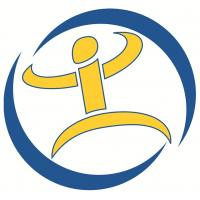 2
Ευρωπαϊκή Σύμβαση Δικαιωμάτων του Ανθρώπου
Άρθρο 8: Δικαίωμα σεβασμού της ιδιωτικής και οικογενειακής ζωής
Χάρτης των θεμελιωδών δικαιωμάτων της Ευρωπαϊκής Ένωσης
Άρθρο 7: Σεβασμός της ιδιωτικής και οικογενειακής ζωής
Άρθρο 8: Προστασία των δεδομένων προσωπικού χαρακτήρα
Σύνταγμα της Κυπριακής Δημοκρατίας
Άρθρο 15: Σεβασμός στην ιδιωτική και οικογενειακή ζωή 
Άρθρο 17: Απόρρητο της αλληλογραφίας και κάθε άλλης μορφής επικοινωνίας
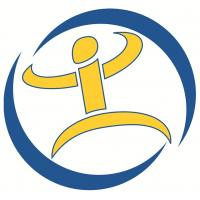 3
Βασικές έννοιες
Δεδομένα προσωπικού χαρακτήρα: κάθε πληροφορία που άμεσα ή έμμεσα ταυτοποιεί ή μπορεί να ταυτοποιήσει ένα φυσικό πρόσωπο εν ζωή («υποκείμενο των δεδομένων») 

Επεξεργασία: κάθε πράξη ή σειρά πράξεων (π.χ. συλλογή, κοινοποίηση, διαγραφή κτλ) που πραγματοποιείται με ή χωρίς τη χρήση αυτοματοποιημένων μέσων, σε δεδομένα ή σε σύνολα δεδομένων προσωπικού χαρακτήρα
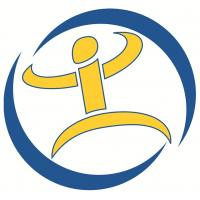 4
Υπεύθυνος επεξεργασίας: το φυσικό ή νομικό πρόσωπο, η δημόσια αρχή, η υπηρεσία ή άλλος φορέας που, μόνα τους ή από κοινού με άλλα, καθορίζουν τους σκοπούς και τον τρόπο επεξεργασίας των δεδομένων προσωπικού χαρακτήρα, τα μέσα για την επίτευξη των σκοπών αυτών, καθώς και την πολιτική και τα μέτρα ασφαλείας για τη διασφάλιση του απορρήτου και την προστασία των προσωπικών δεδομένων (Τμήμα Δημόσιας Διοίκησης και Προσωπικού)

Εκτελών την επεξεργασία: το φυσικό ή νομικό πρόσωπο, η δημόσια αρχή, η υπηρεσία ή άλλος φορέας που επεξεργάζεται δεδομένα προσωπικού χαρακτήρα για λογαριασμό του υπευθύνου επεξεργασίας. Μπορεί να είναι ο οποιοσδήποτε τρίτος που προέρχεται από τον ιδιωτικό τομέα ή και άλλο τμήμα του δημόσιου τομέα (αγορά υπηρεσιών από εταιρείες αναδόχους)
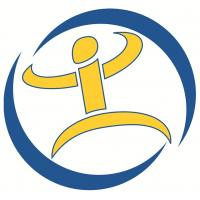 5
Βασικές Αρχές Σύννομης Επεξεργασίας Προσωπικών Δεδομένων
Αρχή της Νομιμότητας, Αντικειμενικότητας και Διαφάνειας
Αρχή του Περιορισμού του Σκοπού
Αρχή της Ελαχιστοποίησης των Δεδομένων
Αρχή της Ακρίβειας
Αρχή του Περιορισμού της Περιόδου Αποθήκευσης
Αρχή της Ακεραιότητας και Εμπιστευτικότητας
Αρχή της Λογοδοσίας
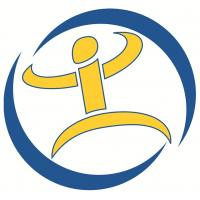 6
Ειδικές Κατηγορίες Δεδομένων
Δεδομένα προσωπικού χαρακτήρα που αποκαλύπτουν:
Φυλετική / εθνοτική καταγωγή
Πολιτικά φρονήματα
Θρησκευτικές / φιλοσοφικές πεποιθήσεις
Συμμετοχή σε συνδικαλιστική οργάνωση
Σεξουαλική ζωή
Γενετήσιο προσανατολισμό
Γενετικά / βιομετρικά δεδομένα
Δεδομένα υγείας (σχετίζονται με τη σωματική ή ψυχική υγεία ενός φυσικού προσώπου)
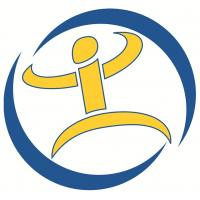 7
Άρθρο 9 του ΓΚΠΔ:
Ο ΓΚΠΔ παρέχει ειδική προστασία για τις ειδικές κατηγορίες δεδομένων («ευαίσθητα δεδομένα»)

Απαγορεύεται η επεξεργασία ευαίσθητων δεδομένων, εκτός κι αν πληρούται κάποια από τις προϋποθέσεις που αναφέρονται στο Άρθρο 9(2) του ΓΚΠΔ
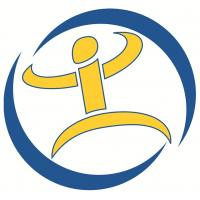 8
Παραδείγματα επεξεργασίας ευαίσθητων δεδομένων
Δημόσια υπηρεσία όταν συλλέγει και επεξεργάζεται δεδομένα υγείας (άδειες ασθενείας)

Δημόσια υπηρεσία όταν συλλέγει και επεξεργάζεται δεδομένα σχετικά με τη συμμετοχή των υπαλλήλων της σε συνδικαλιστικές οργανώσεις

Δημόσια υπηρεσία συλλέγει και επεξεργάζεται βιομετρικά δεδομένα (τέθηκε ερώτημα για τοποθέτηση συστημάτων ελέγχου ώρας προέλευσης και αποχώρησης υπαλλήλων με χρήση δακτυλικού αποτυπώματος – Κρίθηκε δυσανάλογο και άκρως παρεμβατικό)
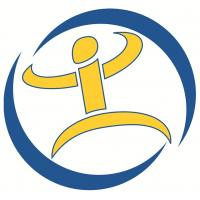 9
Νομιμότητα της επεξεργασίας προσωπικών δεδομένωνΆρθρο 6(1) του ΓΚΠΔ
Επιτρέπεται όταν:
(α) υπάρχει συγκατάθεση 
(β) η επεξεργασία είναι απαραίτητη για την εκτέλεση σύμβασης
(γ) η επεξεργασία είναι απαραίτητη για τη συμμόρφωση με έννομη υποχρέωση
(δ) η επεξεργασία είναι απαραίτητη για τη διαφύλαξη ζωτικού συμφέροντος
(ε) η επεξεργασία είναι απαραίτητη για την εκπλήρωση καθήκοντος που εκτελείται προς το δημόσιο συμφέρον
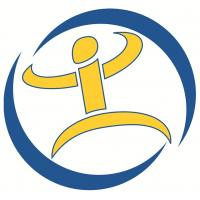 10
Κυριότερες Υποχρεώσεις του Τμήματος για την επεξεργασία δεδομένων προσωπικού χαρακτήρα
Ενημέρωση των υποκειμένων των δεδομένων για την άσκηση και την ικανοποίηση των δικαιωμάτων τους (Άρθρα 12-22 ΓΚΠΔ)
Ορισμός Υπευθύνου Προστασίας Δεδομένων και ανακοίνωση των στοιχείων του (Άρθρο 37 ΓΚΠΔ)
Εφαρμογή κατάλληλων τεχνικών και οργανωτικών μέτρων (Άρθρα 24, 25 και 32 ΓΚΠΔ)
Διενέργεια συμβάσεων στις περιπτώσεις ανάθεσης επεξεργασίας σε εκτελούντες την επεξεργασία (Άρθρο 28 ΓΚΠΔ)
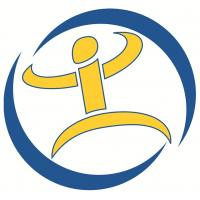 11
Τήρηση αρχείου δραστηριοτήτων επεξεργασίας (Άρθρο 30 ΓΚΠΔ) 
Γνωστοποίηση παραβίασης δεδομένων προσωπικού χαρακτήρα (Άρθρο 33 ΓΚΠΔ)
 Διενέργεια Εκτίμησης Αντικτύπου και προηγούμενη διαβούλευση όταν η επεξεργασία προκαλεί υψηλό κίνδυνο ελλείψει μέτρων μετριασμού του κινδύνου (Άρθρο 35 ΓΚΠΔ)
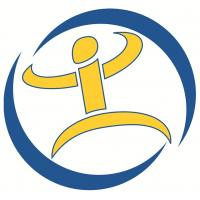 12
Υπεύθυνος Προστασίας Δεδομένων
Οι Δημόσιες Αρχές είναι υπόχρεες να καθορίσουν Υπεύθυνο Προστασίας Δεδομένων (Άρθρο 37 του ΓΚΠΔ)
Τα στοιχεία του Υπεύθυνου Προστασίας Δεδομένων δημοσιεύονται και ανακοινώνονται στην Εποπτική Αρχή
Ενεργεί ως σημείο επικοινωνίας με την Εποπτική Αρχή
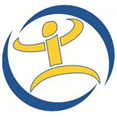 13
Κυριότερες Υποχρεώσεις του Υπευθύνου Προστασίας Δεδομένων
συμμετέχει, δεόντως και εγκαίρως, σε όλα τα ζητήματα τα οποία σχετίζονται με την προστασία δεδομένων προσωπικού χαρακτήρα
στηρίζεται από τον υπεύθυνο επεξεργασίας κατά την άσκηση των καθηκόντων του
δεν λαμβάνει εντολές κατά την άσκηση των καθηκόντων του
λαμβάνει επικοινωνία από τα υποκείμενα των δεδομένων για κάθε ζήτημα σχετικό με την επεξεργασία των δεδομένων τους και την άσκηση των δικαιωμάτων τους
δεσμεύεται από την τήρηση του απορρήτου ή της εμπιστευτικότητας
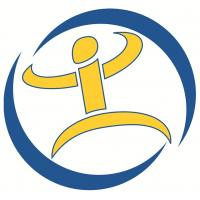 14
δεν εκτελεί καθήκοντα και υποχρεώσεις που συνεπάγονται σύγκρουση συμφερόντων 
ενημερώνει τον υπεύθυνο επεξεργασίας ή τον εκτελούντα την επεξεργασία για τις υποχρεώσεις τους
παρακολουθεί τη συμμόρφωση με τον ΓΚΠΔ (όπως τις ενέργειες ανάθεσης αρμοδιοτήτων, ευαισθητοποίησης, κατάρτισης και ελέγχων) 
παρέχει συμβουλές όσον αφορά στην εκτίμηση αντικτύπου
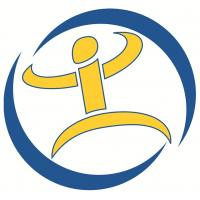 15
Δικαιώματα των υποκειμένων των δεδομένων
Ενημέρωσης 
Πρόσβασης
Διόρθωσης 
Διαγραφής
Περιορισμού της επεξεργασίας
Εναντίωσης
Φορητότητας των δεδομένων
Αντίρρησης σε αυτοματοποιημένη απόφαση, περιλαμβανομένης της κατάρτισης προφίλ
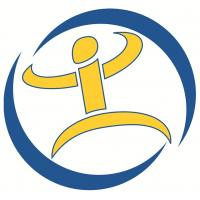 16
Περί Δικαιώματος Πρόσβασης σε Πληροφορίες του Δημόσιου Τομέα Νόμος (Ν. 184(I)/2017)
Οποιοδήποτε φυσικό ή νομικό πρόσωπο έχει το δικαίωμα να αιτείται πρόσβασης σε πληροφορίες που βρίσκονται στην κατοχή δημόσιας αρχής (Άρθρο 3(1))
Οποιοδήποτε πρόσωπο υποβάλει γραπτή αίτηση για παροχή πληροφοριών, έχει δικαίωμα:
Να πληροφορηθεί γραπτώς από τη δημόσια αρχή κατά πόσο κατέχει ή όχι τις πληροφορίες που ζήτησε
Σε περίπτωση που η δημόσια αρχή τις κατέχει και είναι προσβάσιμες, να λάβει τις πληροφορίες αυτές (Άρθρο 8)
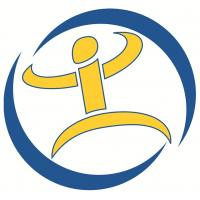 17
Απόλυτες εξαιρέσεις(Άρθρο 19(1))
Πληροφορίες στις οποίες ο αιτητής έχει πρόσβαση μέσω άλλων μεθόδων
Πληροφορίες που σχετίζονται με ή παρέχονται από την Αστυνομία, την Κ.Υ.Π. και την Εθνική Φρουρά 
Δικαστικά αρχεία
Κοινοβουλευτικές πληροφορίες
Πληροφορίες που δόθηκαν υπό τον όρο της εμπιστευτικότητας, εχεμύθειας ή επαγγελματικού απορρήτου
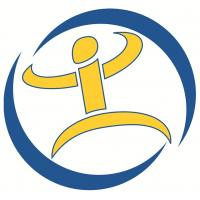 18
Μη απόλυτες εξαιρέσεις (Άρθρο 19(2))
Πληροφορίες που κατέχει δημόσια αρχή με σκοπό τη δημοσίευσή τους
Πληροφορίες που επηρεάζουν την εθνική ασφάλεια
Πληροφορίες που η αποκάλυψη τους πιθανόν να επηρεάσει:  Άμυνα, Διεθνείς σχέσεις, Οικονομία, Αρμοδιότητες ελέγχου, Ασφάλεια και υγεία ατόμου
Πληροφορίες που αφορούν: Έρευνες και διαδικασίες που διεξάγονται από δημόσιες αρχές, Εφαρμογή εκτελεστικών εξουσιών κατοχυρωμένων δια νόμου, Διαμόρφωση κυβερνητικής πολιτικής, Ασφάλεια και υγεία των πολιτών
Πληροφορίες που έχουν αποκτηθεί ή καταγραφεί  για:  Ανακρίσεις, Ποινικές διαδικασίες, Αστικές διαδικασίες
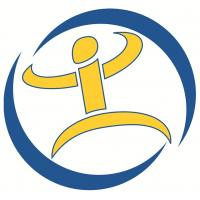 19
Ρόλος του Γραφείου Επιτρόπου Προστασίας Δεδομένων Προσωπικού Χαρακτήρα
Ευαισθητοποίηση του κοινού και των υπεύθυνων επεξεργασίας
Προστασία των δικαιωμάτων των υποκειμένων των δεδομένων
Καθοδήγηση σχετικά με την ορθή εφαρμογή του ΓΚΠΔ
Συμβουλευτικός ρόλος για νομοθετικά και διοικητικά μέτρα
Διενέργεια ελέγχων
Επιβολή διοικητικών κυρώσεων και προστίμων
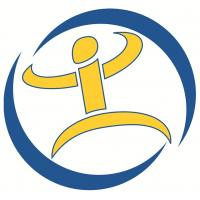 20
Προηγούμενη Διαβούλευση με το Γραφείο
Εγκύκλιοι σχετικά με: 
(α) Διαχείριση ευαίσθητων προσωπικών δεδομένων
(β) Αρχειακή διαχείριση εγγράφων
(γ) Επιθεώρηση φακέλων
(δ) Πολιτική Απορρήτου
(ε) Συμβάσεις ανάθεσης επεξεργασίας
21
Από Παράπονα και Γνωστοποιήσεις Περιστατικών Παραβίασης στο Γραφείο, παρατηρείται:
μη ανάρτηση στοιχείων επικοινωνίας υπεύθυνου προστασίας δεδομένων 
απουσία ή μη επαρκής πολιτική προστασίας δεδομένων 
τα αιτήματα άσκησης δικαιωμάτων δεν ικανοποιούνται εντός του χρονικού περιθωρίου που προβλέπει ο νόμος (ένα μήνα) ή αν δεν δίνεται επαρκή απάντηση (Άρθρο 12(3) ΓΚΠΔ)
μη διενέργεια Εκτίμησης Αντικτύπου όταν υπάρχει υψηλός κίνδυνος για τα δικαιώματα και τις ελευθερίες των φυσικών προσώπων
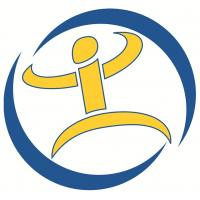 22
Αποφάσεις σχετικές με το Τμήμα Δημόσιας Διοίκησης και Προσωπικού
Απόφαση / Προειδοποίηση στο Τμήμα Δημόσιας Διοίκησης και Προσωπικού αναφορικά με την παροχή υπηρεσιών για την διεξαγωγή μελέτης για τη ρύθμιση ευέλικτων μορφών απασχόλησης  (Σεπτέμβριος 2022)
Απόφαση / Επίπληξη στο Τμήμα Δημόσιας Διοίκησης και Προσωπικού αναφορικά με παραβίαση προσωπικών δεδομένων από το Κέντρο Εξυπηρέτησης του Πολίτη στο Κολόσσι (απώλεια φακέλου) (Οκτώβριος 2022)
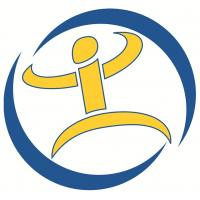 23
Ευχαριστώ για την προσοχή σας!
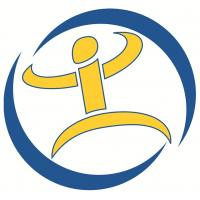 24
Γραφείο Επιτρόπου Πληροφοριών



Τηλ.: 22309000
Φαξ: 22309001



E-mail: commissioner@informationcommissioner.gov.cy


www.informationcommissioner.gov.cy
Γραφείο Επιτρόπου Προστασίας
Δεδομένων Προσωπικού Χαρακτήρα

Κυπράνορος 15, 1061 Λευκωσία
Τ.Θ. 23378, 1682 Λευκωσία

Τηλ.: 22818456, Φαξ: 22304565
E-mail: commissioner@dataprotection.gov.cy

www.dataprotection.gov.cy
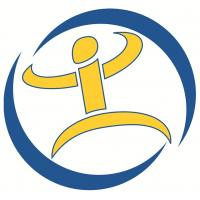 25